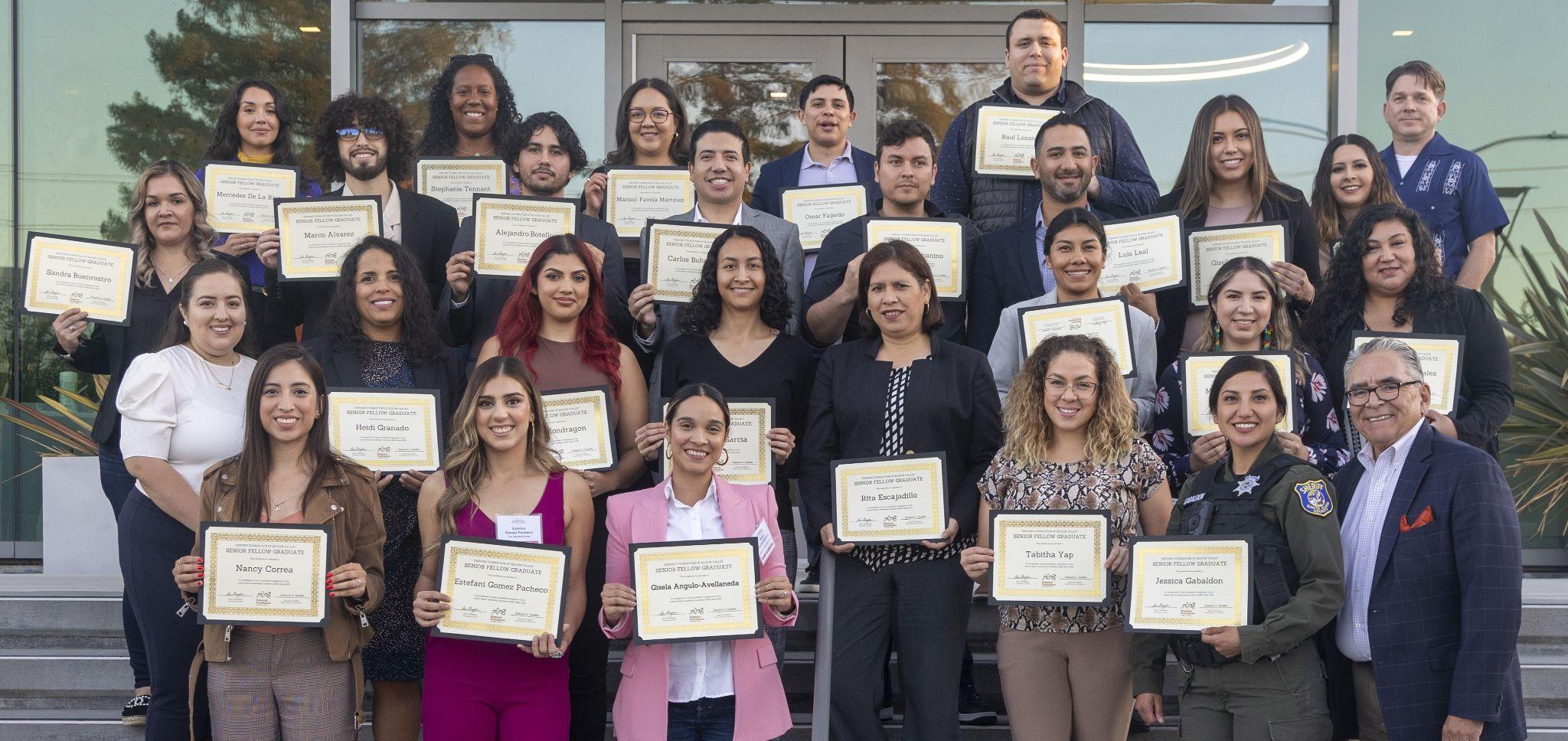 LATINO BOARDLEADERSHIP ACADEMY
Class XXIV
LATINO BOARD LEADERSHIP ACADEMYApril 12, 2023
6:00 – 6:15 PM |	Program Orientation – Ron Gonzales
6:15 – 6:30 PM |	Getting to Know Each Other – Everyone 
6:30 – 6:50 PM | HFSV Introduction
6:50 - 7:00 PM | Break
7:00 – 7:20 PM | Status of Silicon Valley Latinos – Small Group Discussions
7:20 – 8:00 PM | Small Group Report Backs
8:00 PM		    | Adjourn
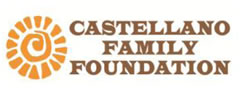 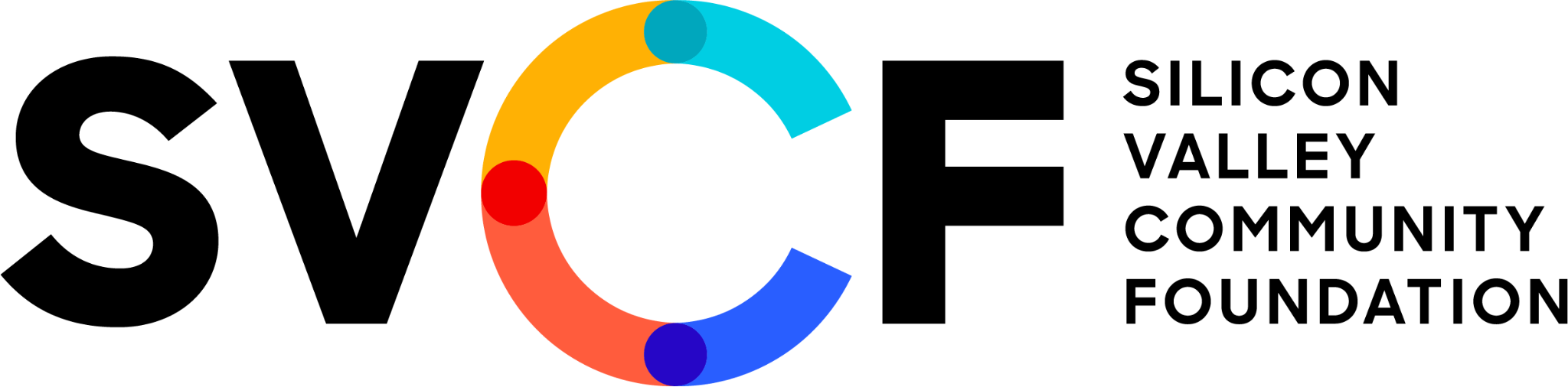 LATINO BOARD LEADERSHIP ACADEMYFunders
LatinXCEL Fund
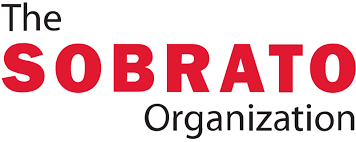 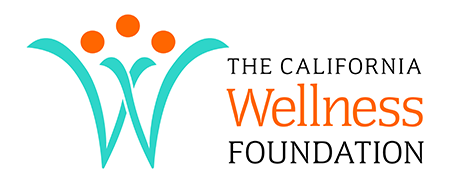 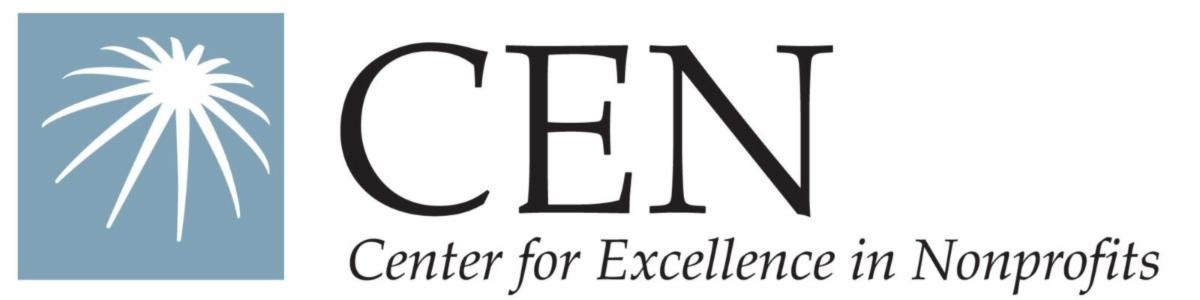 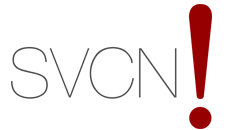 LATINO BOARD LEADERSHIP ACADEMYPartners
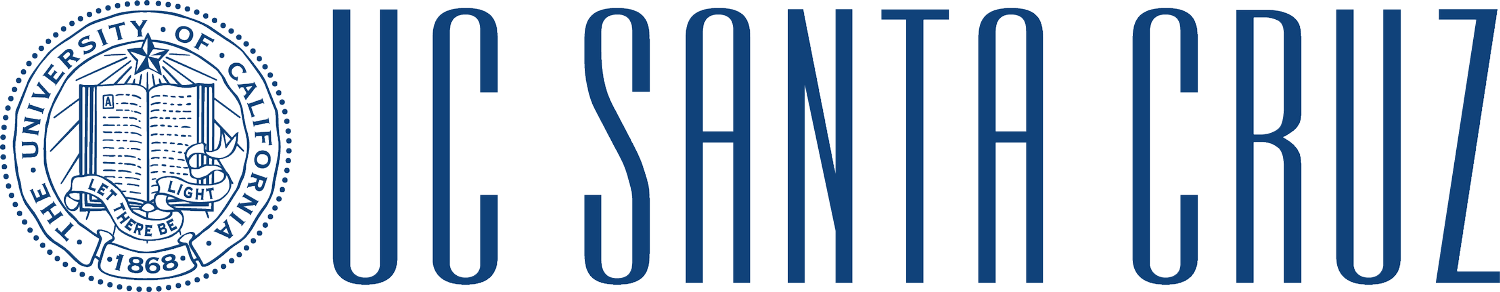 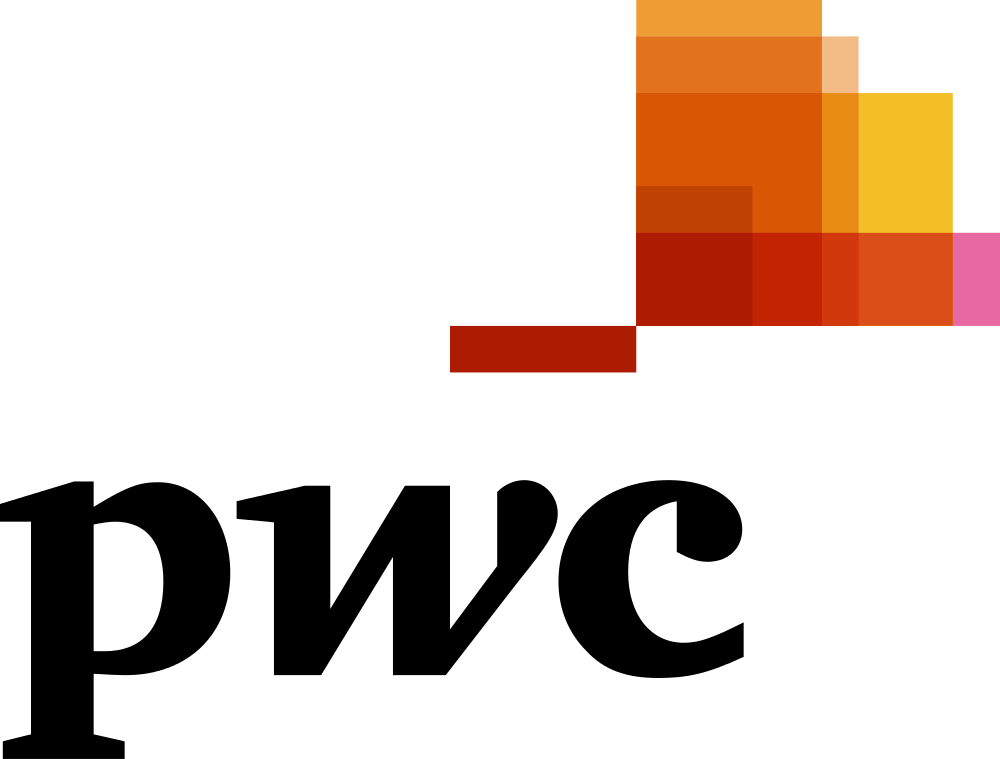 LATINO BOARD LEADERSHIP ACADEMYProtocols
Academy Locations | Hybrid!
In-Person Sessions
Zoom Meetings
Academy Expectations
No more than 1 absence!
Please let us know when you will be absent
Attendance will be taken at  5:30 p.m.
Must use your video on Zoom
Mandatory - Please fill out a short 
session evaluation after each class
LATINO BOARD LEADERSHIP ACADEMYProtocols
LBLA Webpage
Weekly assignments, announcements and updates will be posted.





The link was emailed to you, please bookmark it or scan the QR code.
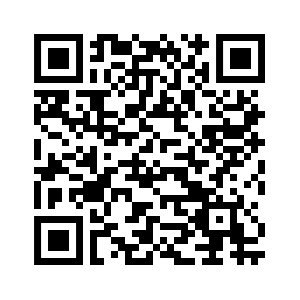 ‹#›
STAY CONNECTED!
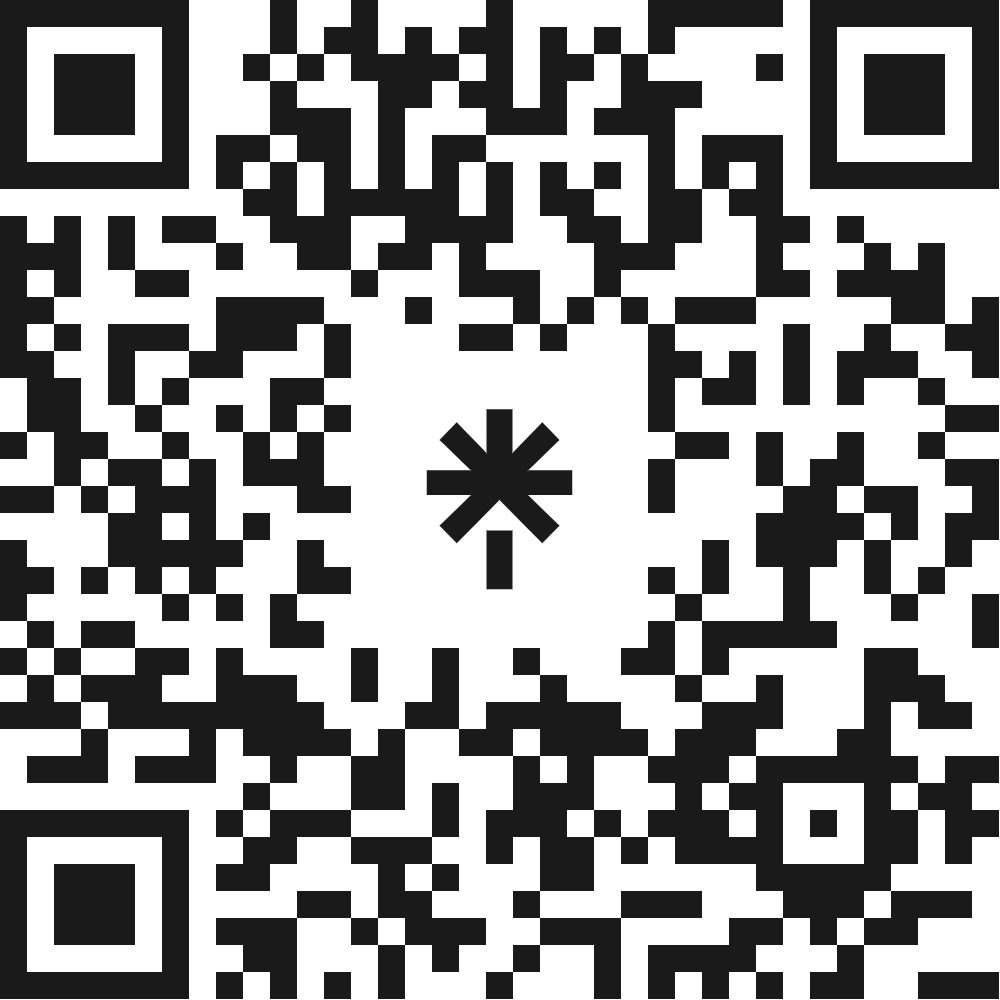 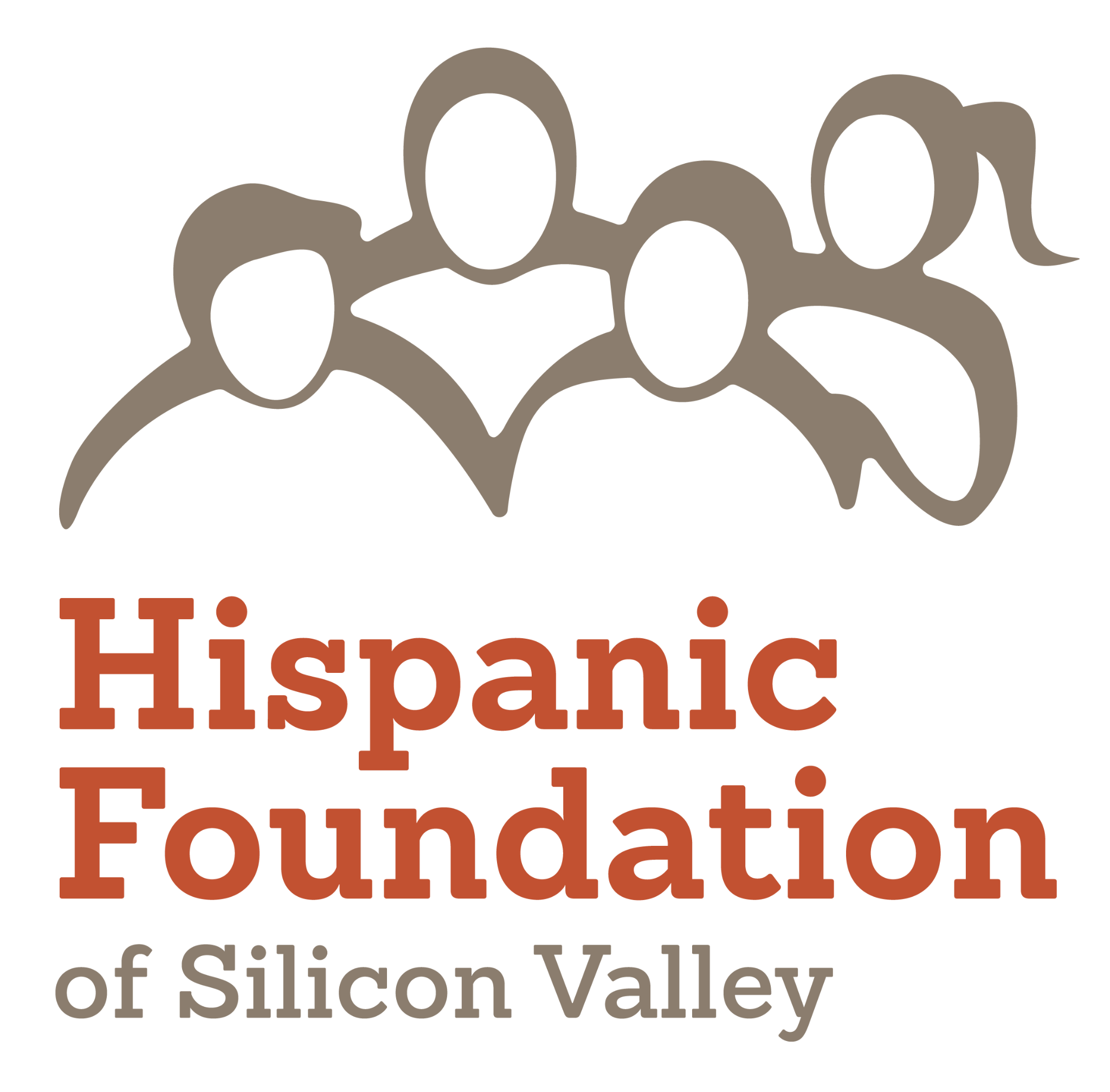 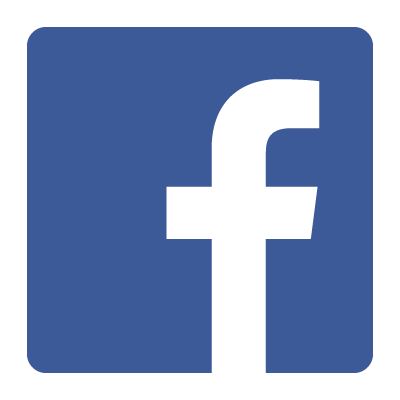 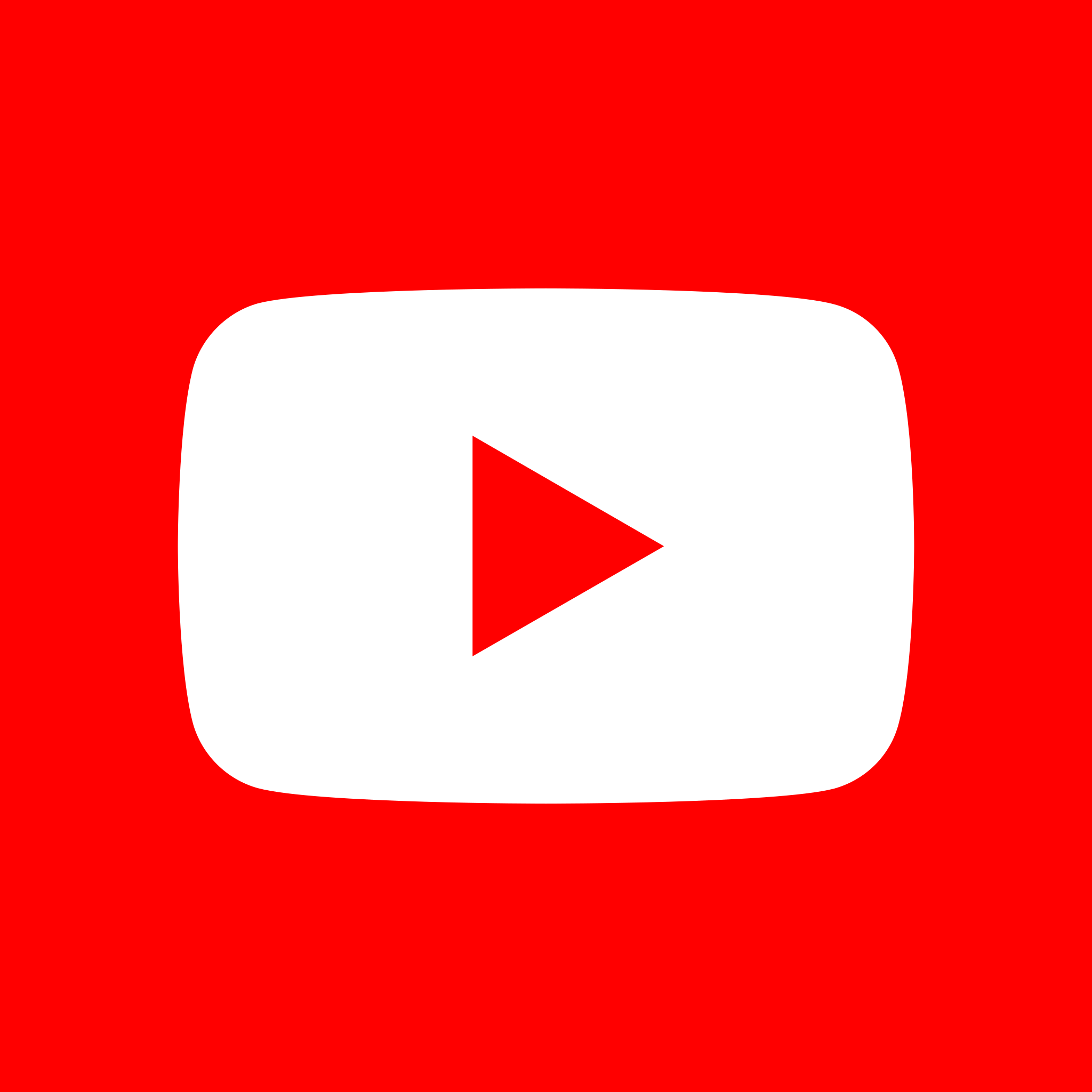 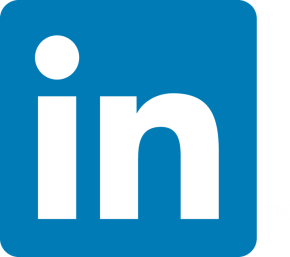 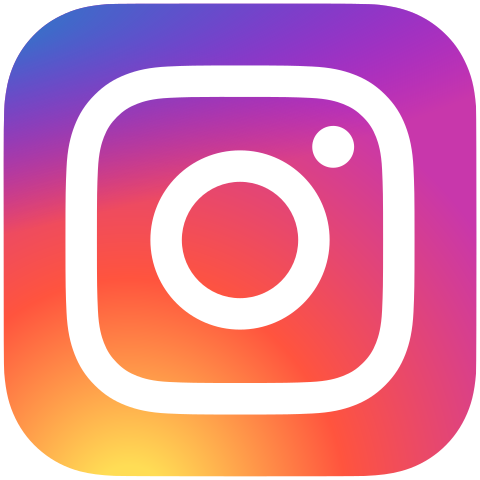 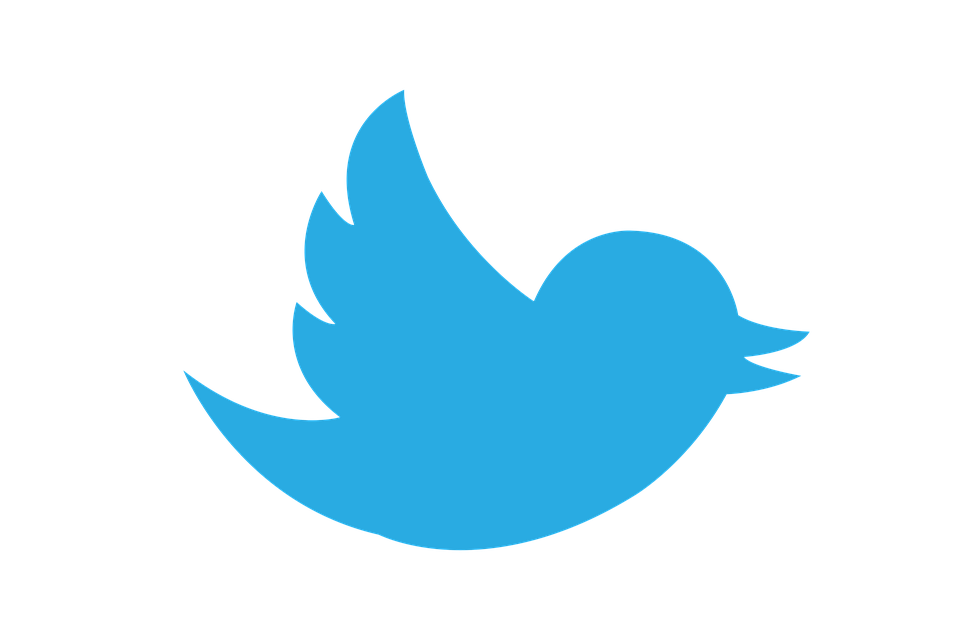 LATINO BOARD LEADERSHIP ACADEMY

Icebreaker
Getting to Know Each Other
Name
Employer
Title
Birthplace
College Attended
Major
Favorite Hobby
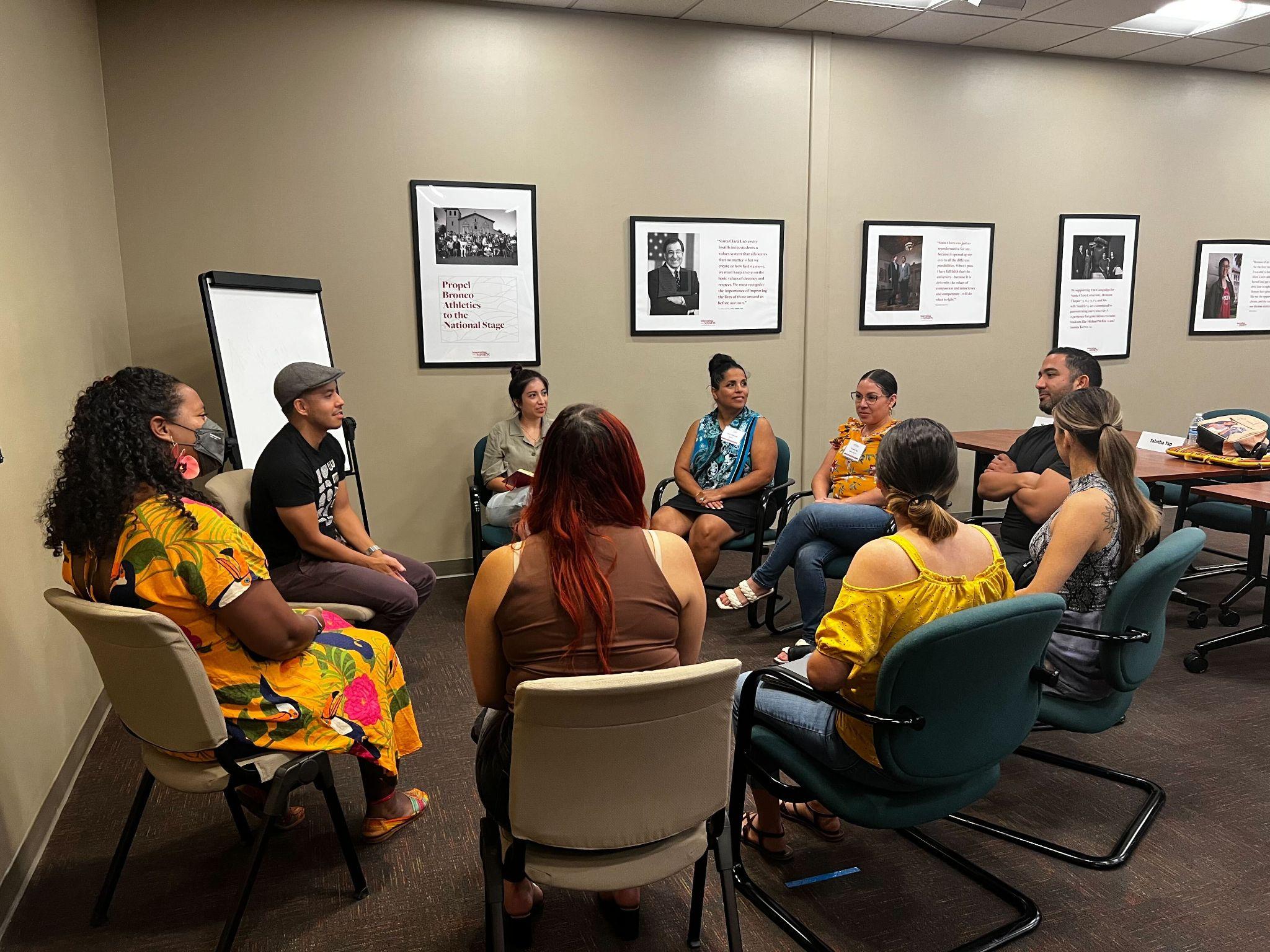 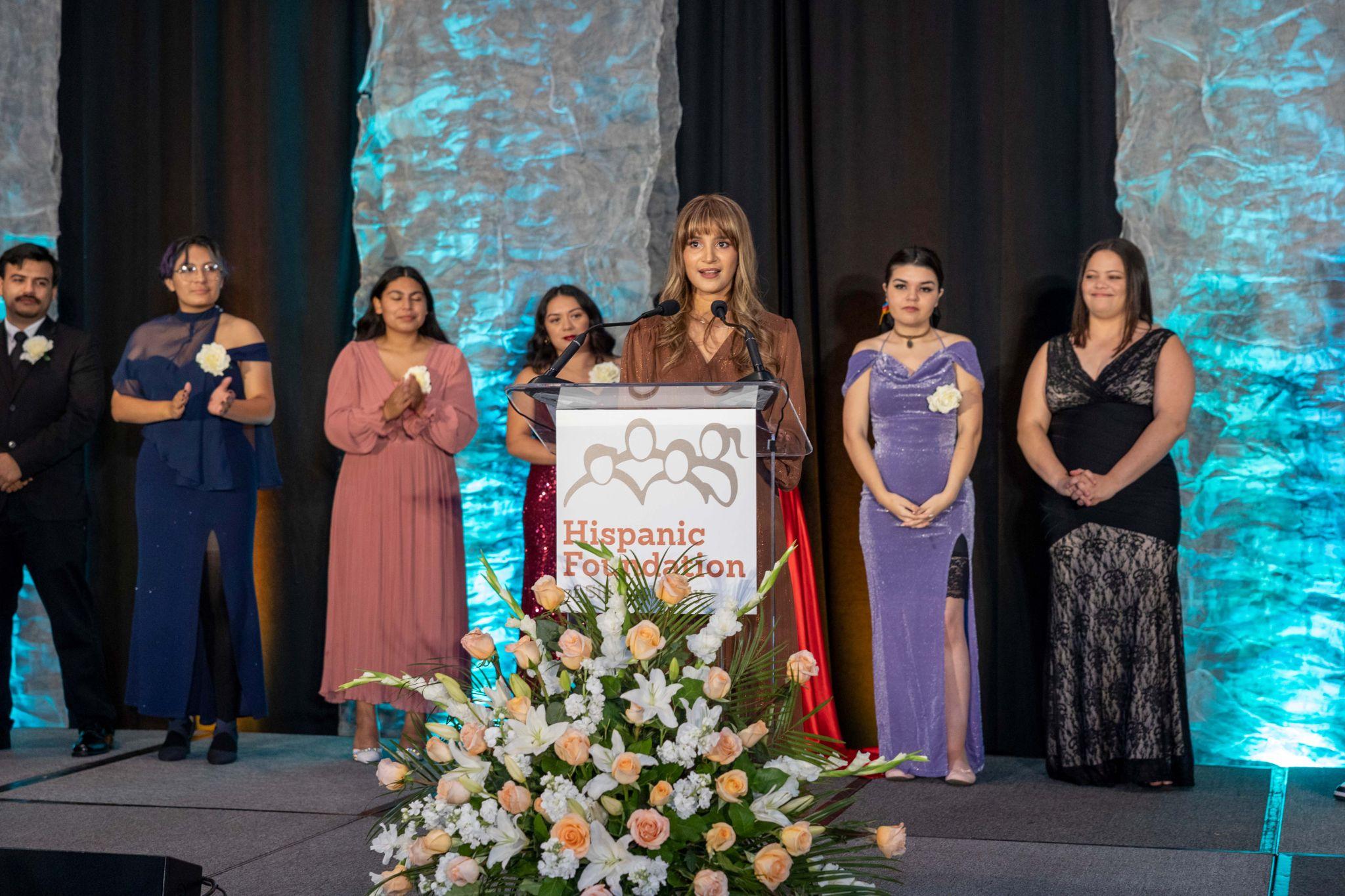 LATINO BOARD LEADERSHIP ACADEMYAnnouncements
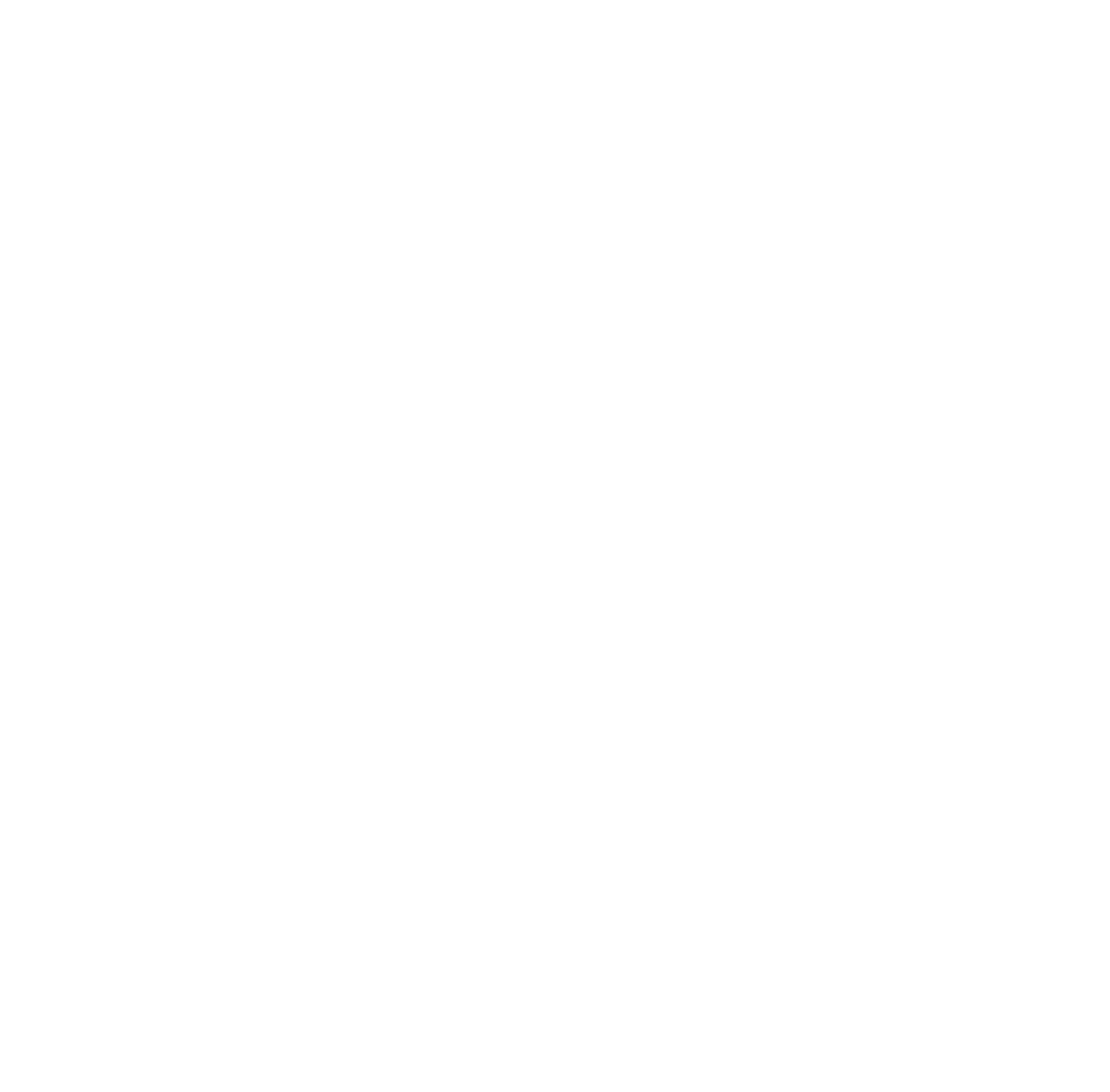 Latino Report Card Convening 
June 13, 2023
Computer History Museum

LBLA/LITSI Mixers
TBD: 2-3 Events

Playground Global Tour/Mixer
April 27th | 2 - 6pm
Palo Alto, CA

34th Hispanic Foundation Ball
Saturday, October 21, 2023
Downtown San Jose | Signia by Hilton
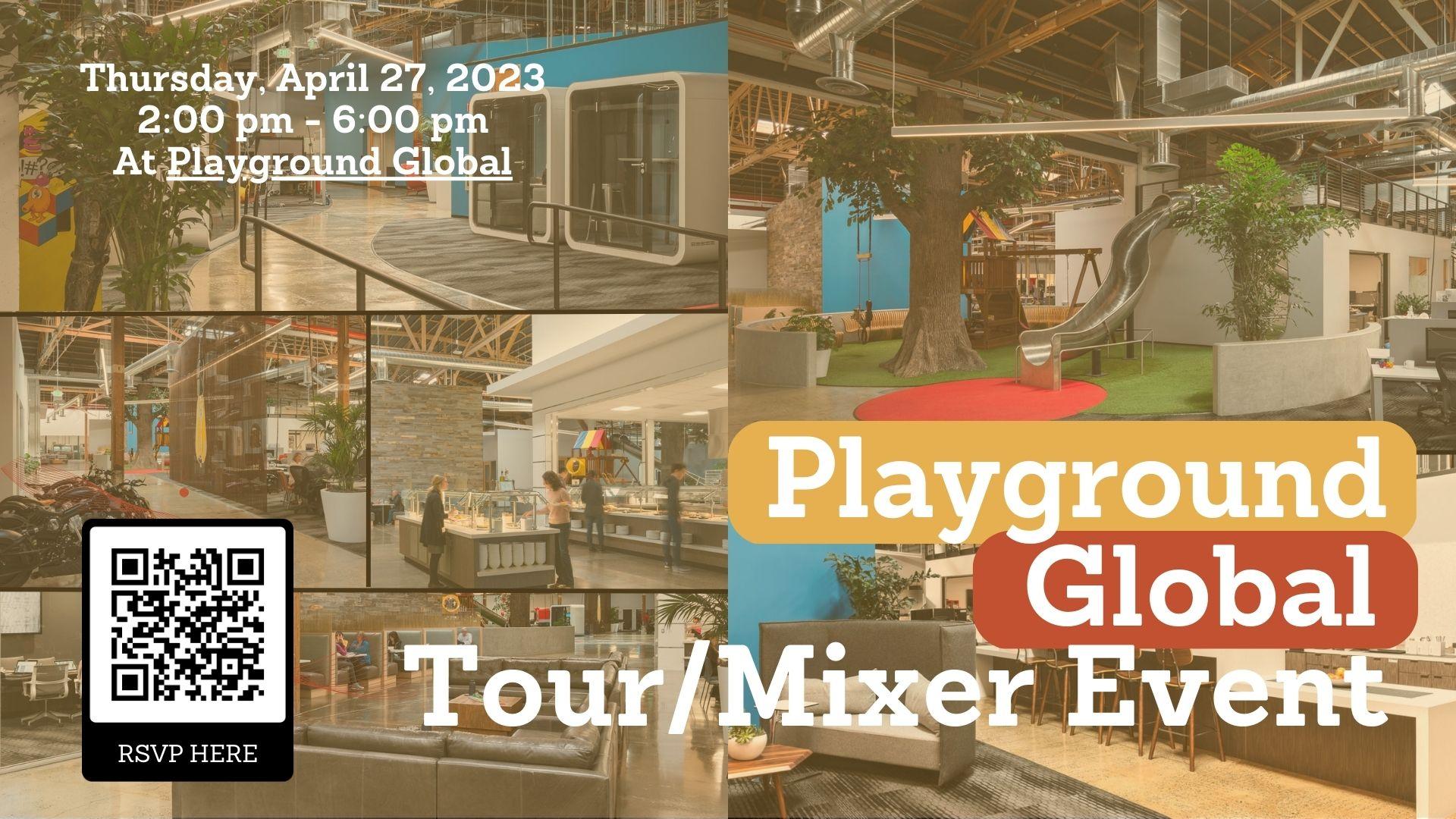 ‹#›
Our Mission
We are a public foundation dedicated to inspiring community philanthropy and engaging people to invest in the educational achievement and leadership development, convening and engaging a thriving Latino community in Silicon Valley. 
Our Vision
The Hispanic Foundation of Silicon Valley is the recognized leader in Hispanic philanthropy in Silicon Valley, inspiring Latino families and children to achieve personal greatness.
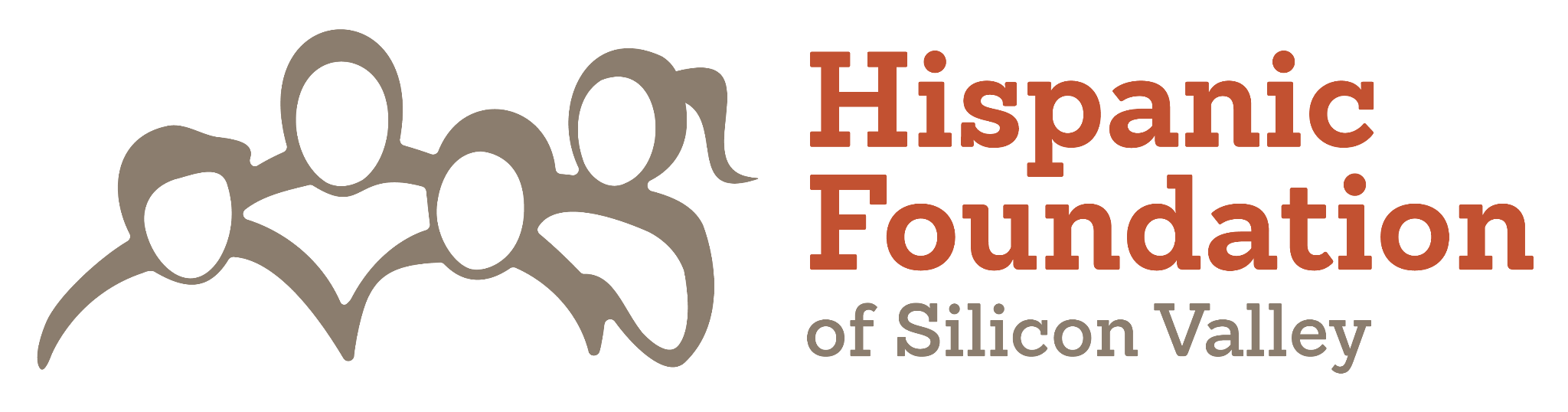 The HFSV Team
3 PRIORITY AREAS
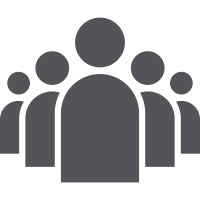 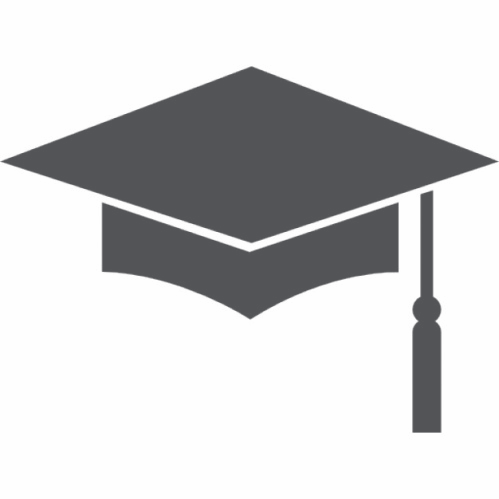 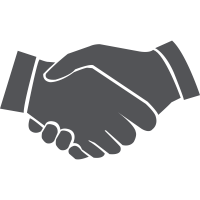 Education
Excellence
Convening & Engaging
Leadership Development
‹#›
INITIATIVES AND PROGRAMS
Education Excellence | Latinos in Technology Initiative
Hispanic Foundation College Success Program (HFCSP)
College-readiness, STEM-related classes and other resources serving close to 2,100+ Latinx students and parents annually. 
Latinos in Technology Scholarship (LITS)
Scholarship support renewable for up to three years for Latinx college juniors and seniors majoring in STEM
Scholars receive professional development resources, mentorship opportunities, + internship support
479 scholars to date
Excel
Lead
The Latino Board Leadership Academy 
Trains Latinos on how to be successful board members of nonprofit organizations. 
600+ graduated fellows to date.
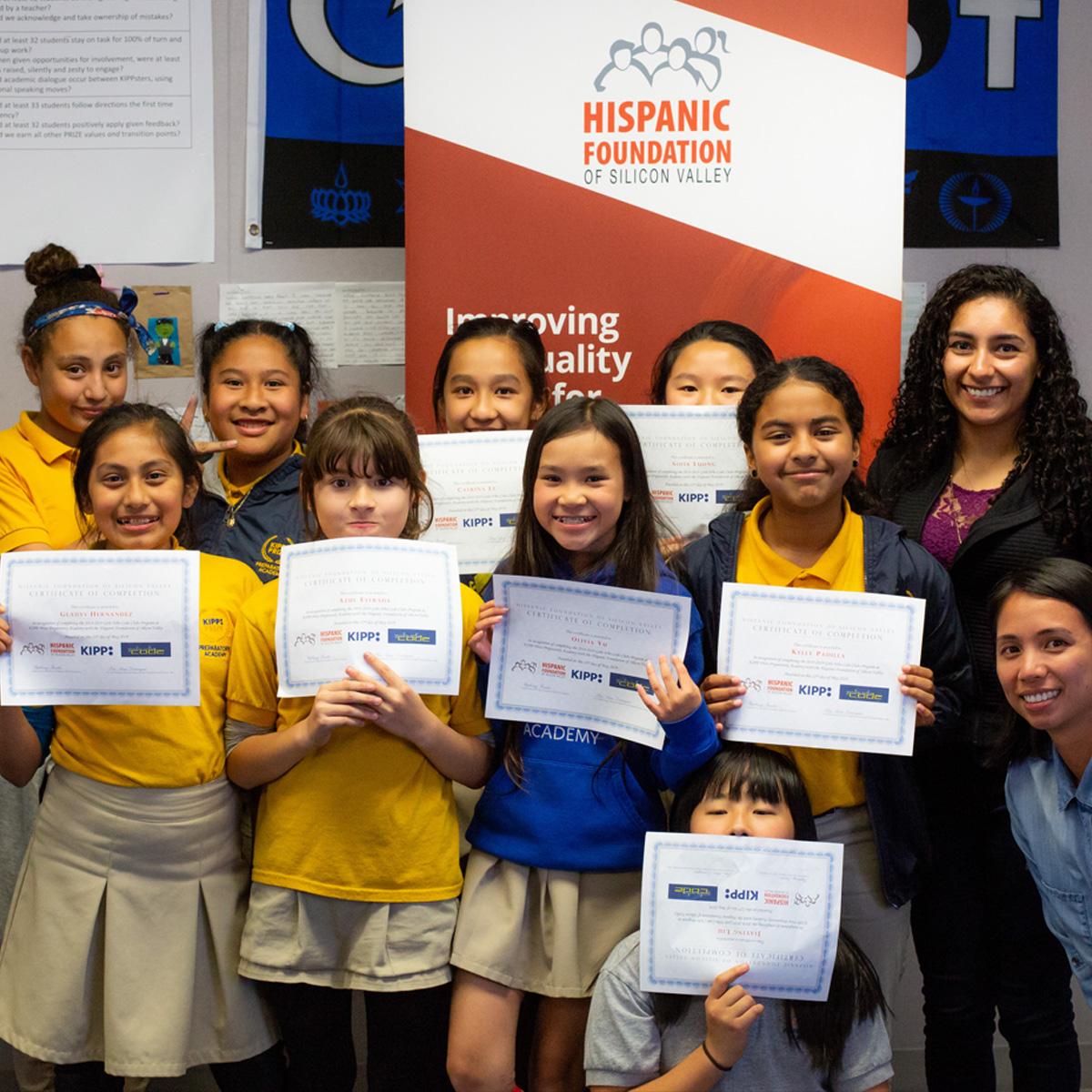 The Hispanic Foundation Ball. | October 21, 2023

The Latino Report Card | research about the quality of life of Latinos in Silicon Valley

Latinx Speaker Series | a platform for Latinx leaders to convene and address issues.
Connect
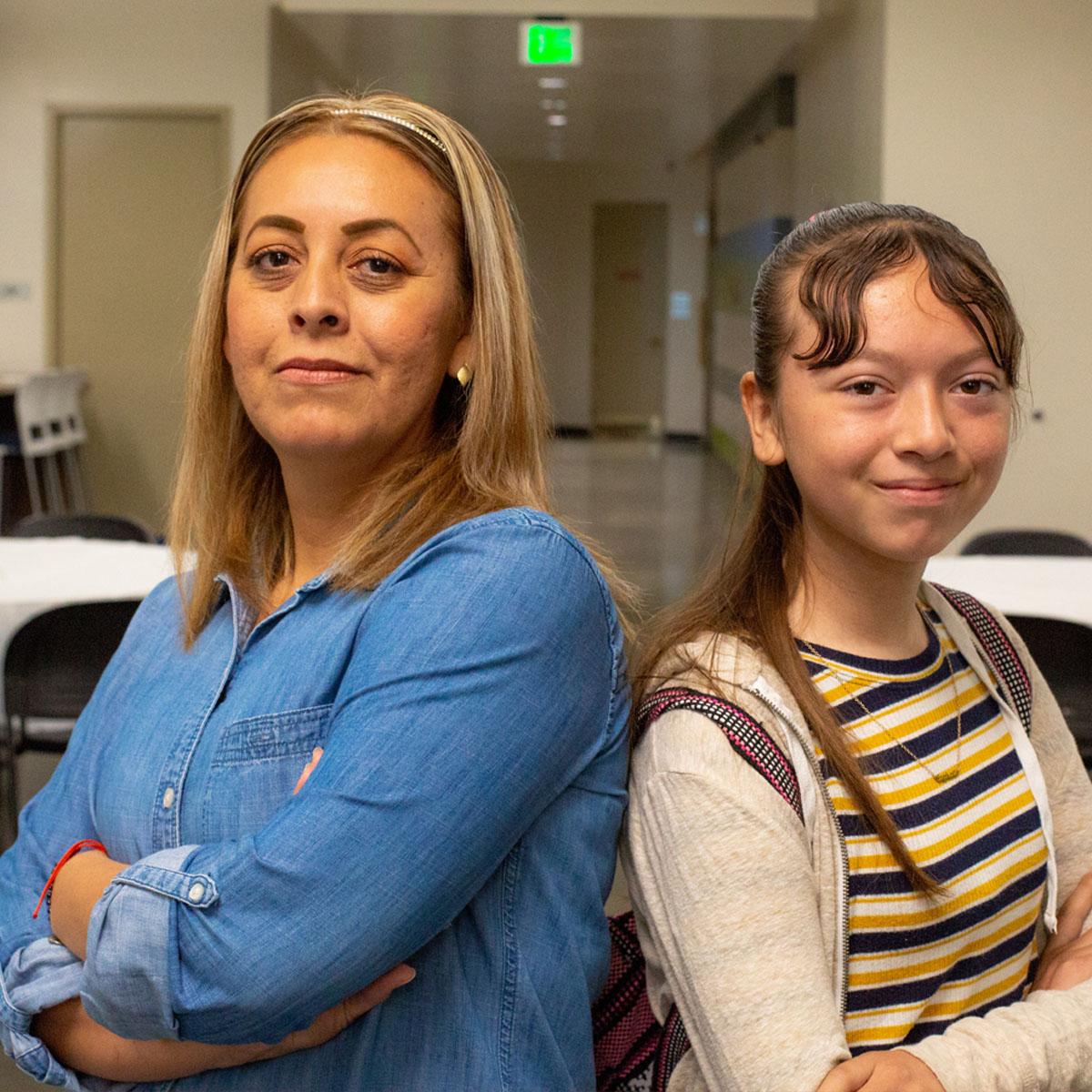 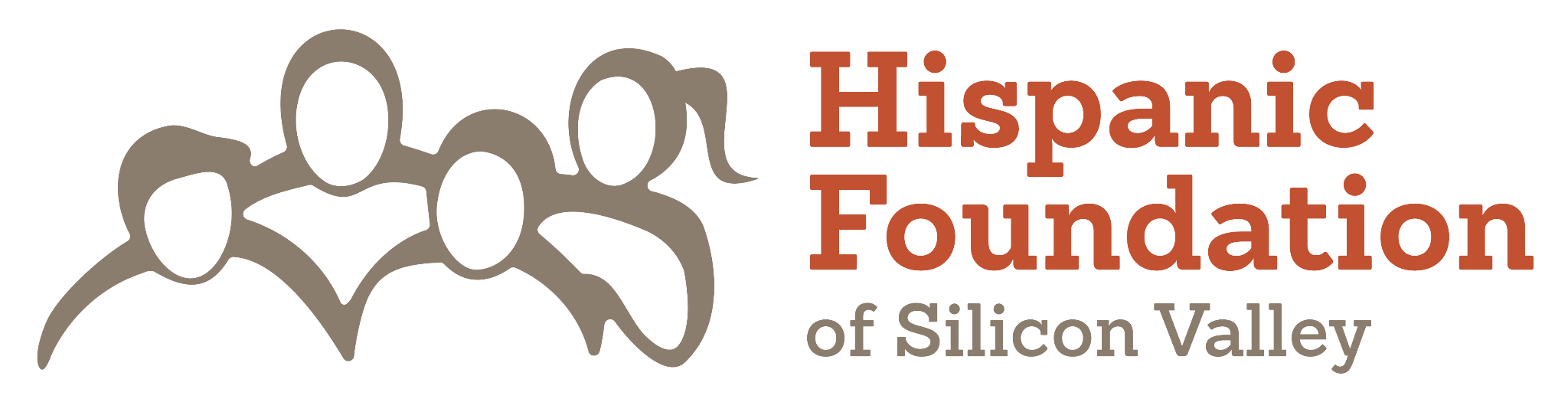 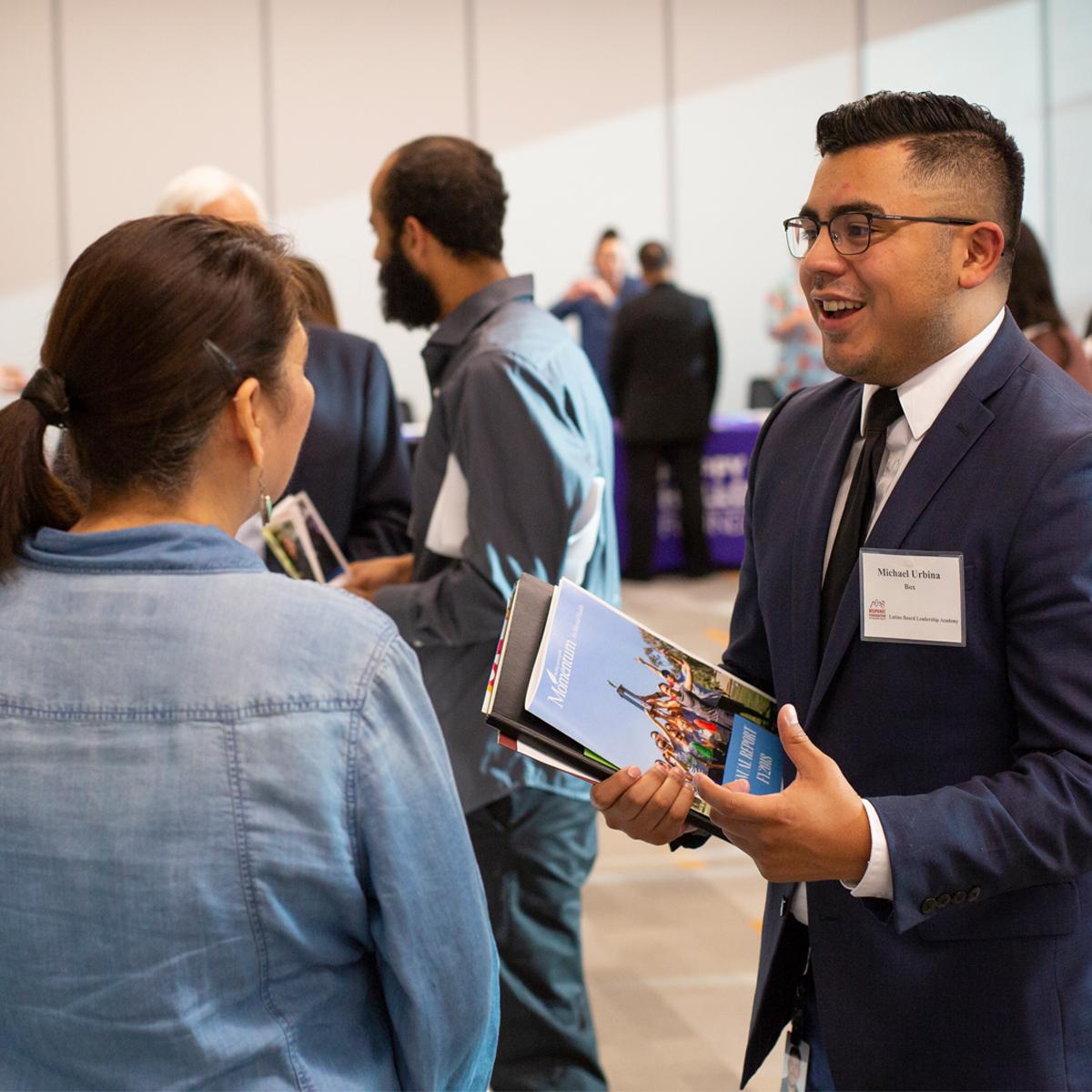 Current Program Offerings
‹#›
LEADERSHIP DEVELOPMENT
Graduated over 600+ Senior Fellows
70% Nonprofit Board Placement
LBLA Fellows elected to public office
Partners: 
Center for Excellence in Nonprofits
University of California, Santa Cruz
SVCN!
Individual Presenters
‹#›
CONVENING & ENGAGING 
THE LATINO COMMUNITY
Silicon Valley Latino Report Card
Published 2011 Report & Community Convening
Published 2018 Report & Community Convening
Planned 2023 Report & Community Convening

Voices of Change
Published 2014 & Community Convening

Latinx Speaker Series (sample)
Latinx Community in Motion Pictures
Latinas in STEM
Latino Small/Medium Business Entrepreneurship
Latinas in High Tech

34th Annual Hispanic Foundation Ball
October 21, 2023
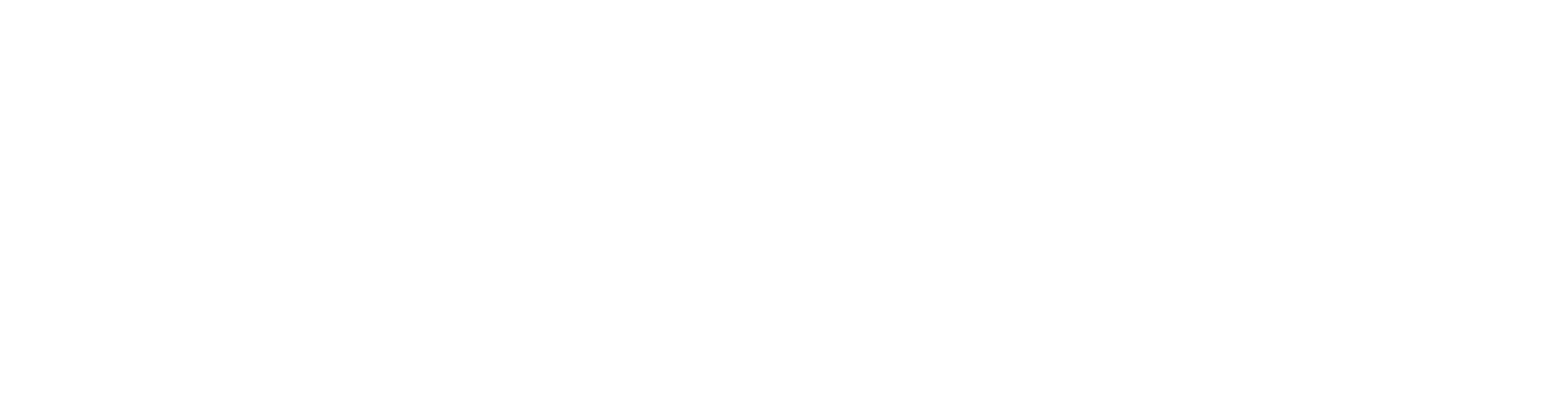 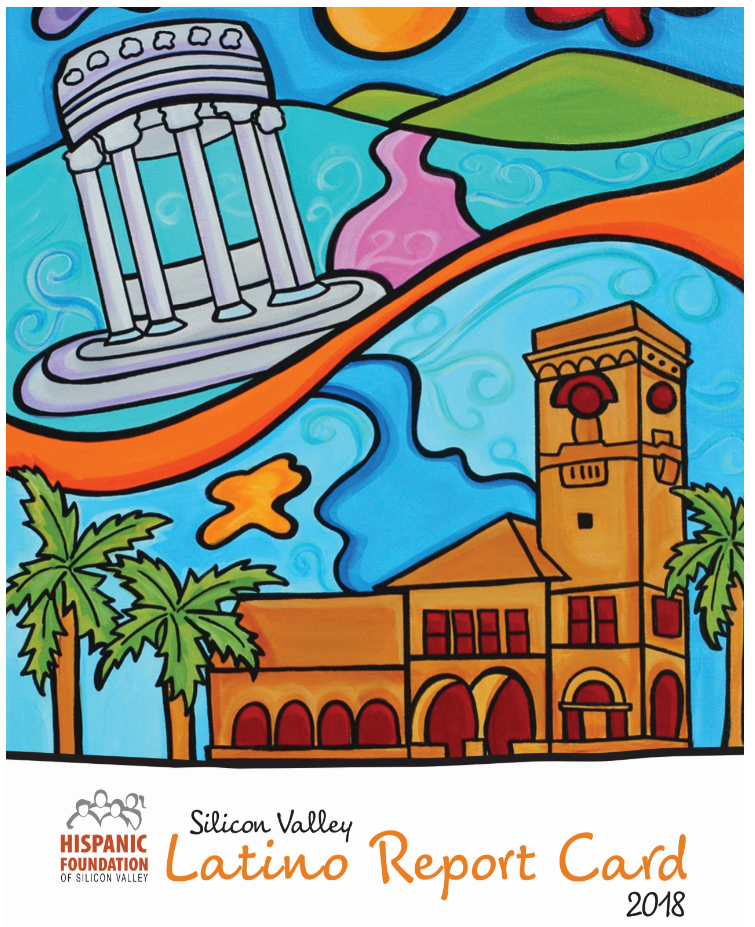 Silicon Valley Latino Report Card
Free Download:  www.hfsv.org
2018 SILICON VALLEY REPORT CARD
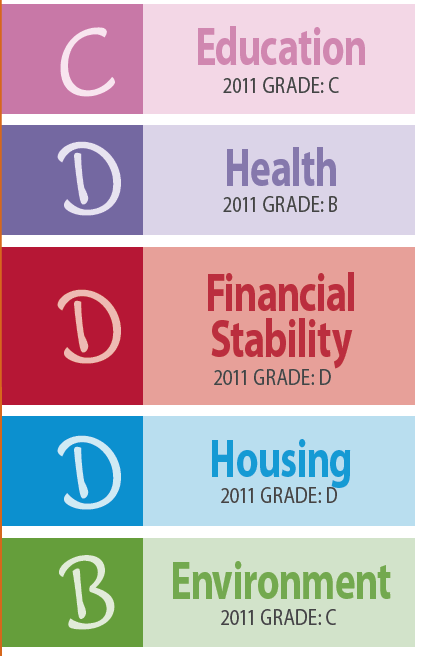 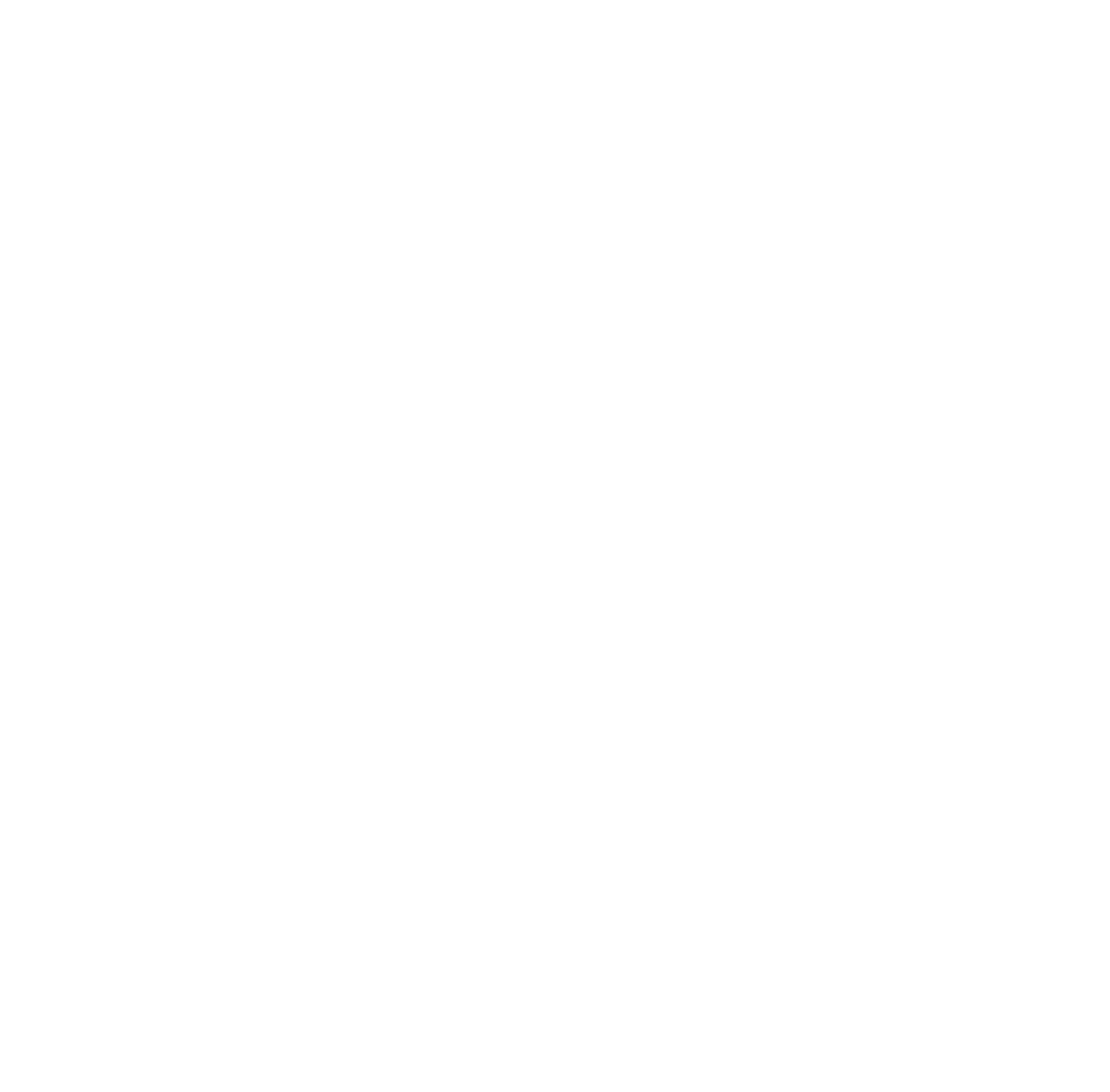 ‹#›
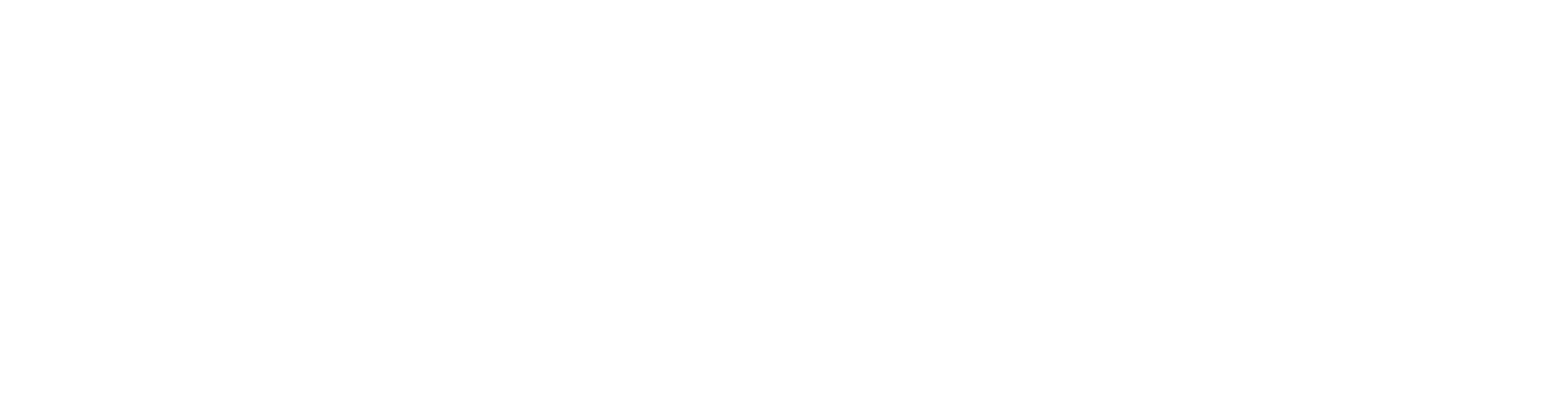 Voices of Change
Free Download:  www.hfsv.org
VOICES OF CHANGE
Low Educational Attainment Levels Mirrors Census Data
What is the highest level of education you completed?
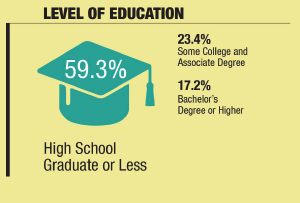 ‹#›
VOICES OF CHANGE
Household Income
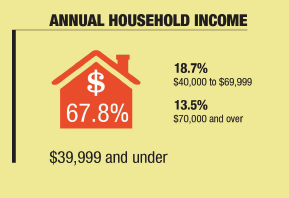 Self-Sufficiency Standard
Santa Clara =
 $76,319
San Mateo County= 
$79,056
Self-Sufficiency standard refers to a household comprised of two adults and 1 infant (0-2 years) 

(Source: Insight Center for Community and Economic Development)
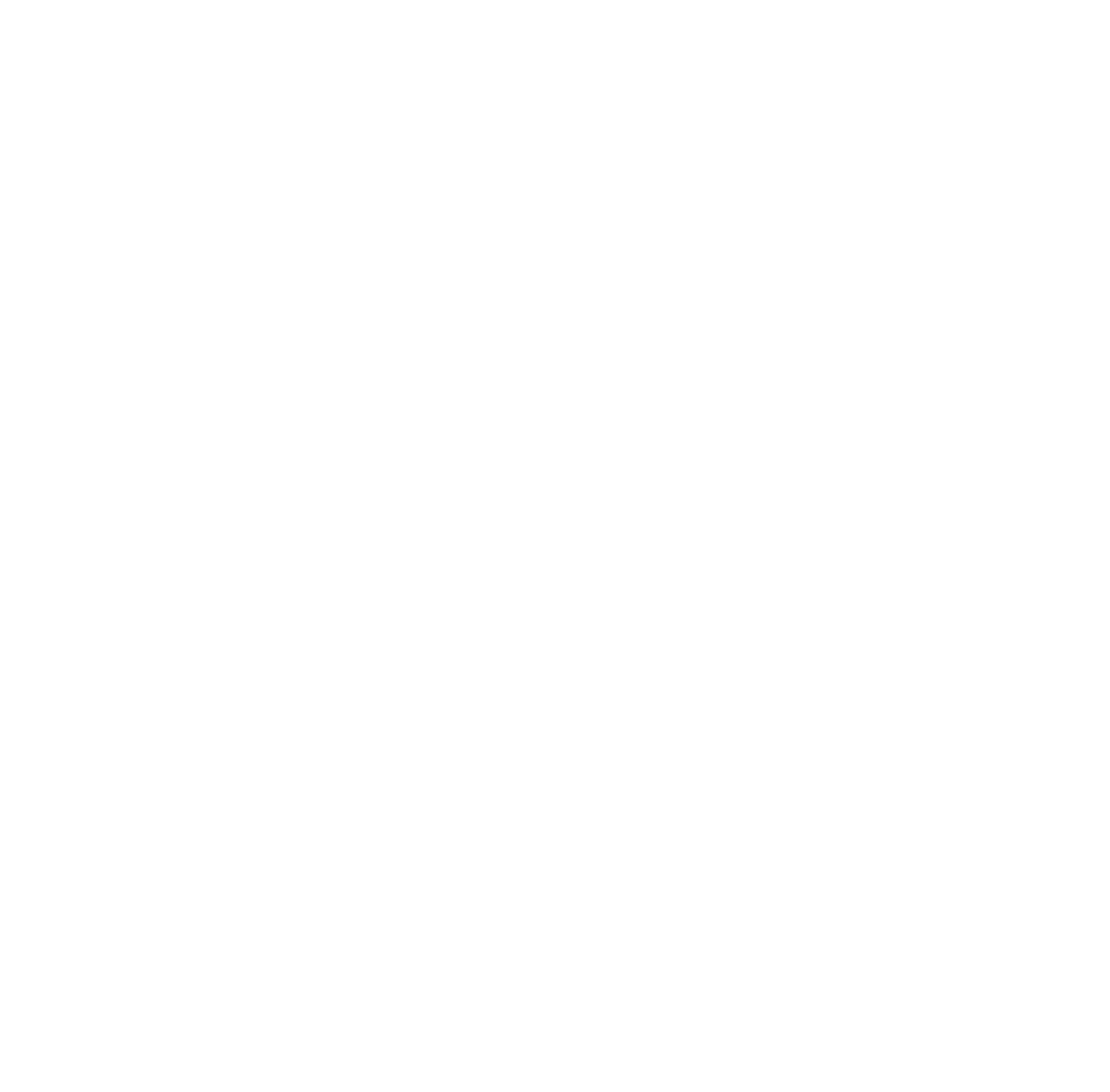 VOICES OF CHANGE
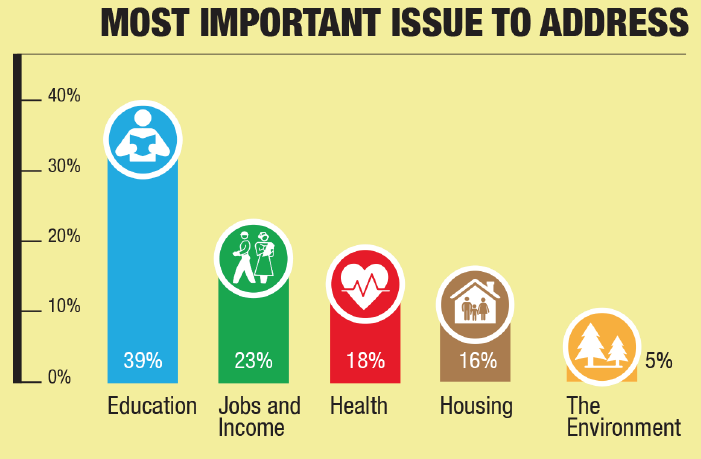 VOICES OF CHANGE
Key Differences by Education Attainment
Higher Levels of Education
Top Issue:  Education
More likely to rate quality of life as “very bad”
Overall, higher rates of civic engagement

Lower Levels of Education
Top Issue:  Health
More likely to rate quality of life as “OK” to “Excellent”
Approximately 30% have participated in public meetings or volunteer work

89% of all participants had never been asked for their opinion on quality of life issues in the past as in this survey.
‹#›
LATINO REPORT CARDSMALL GROUP
DISCUSSION
What were the top 3 things that surprised you in the 2018 Latino Report Card?

2. Were there issues that you could relate   to personally?